Arnhem en de opgaven uit de City Deal Energieke Wijken
20 juni 2024 – Bijeenkomst City Deal Energieke Wijken
Waar zijn we mee bezig:
VVE aanpak: VvE-coach, subsidie, lening, versnelling
Aanpak woningisolatie en energiearmoede: wijkgericht, E-coach, NIP
Gespikkeld bezit: Leefbaarheid - VHF - Arnhem oost – SEWA
Collectief ISDE aanvragen – pilot RVO en BZK
Achter de voordeur aanpak: pilot obv ervaringen Rotterdam/Verbindingskamer
Mensen aan het Werk in de Energietransitie
Wat gaat goed:
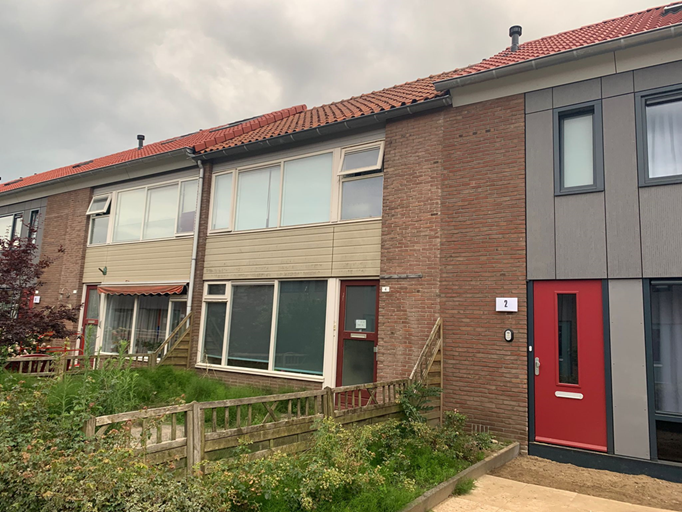 Steeds beter integraal en wijkgericht werken
Extra op inzetten:
Versnelling VVE-aanpak en zorgen voor extra budget lening voor VvE’s
[Speaker Notes: Algemeen, 2 maatregelen en minimum hoeveelheden. Faseren lastig.
Voorfinanciering bewoner lastig
Traject oud, 2 schijven
Traject nieuw, uitgebreid dossier nodig, kost veel tijd (ambtelijk en aannemer), meer steekproefsgewijs?]
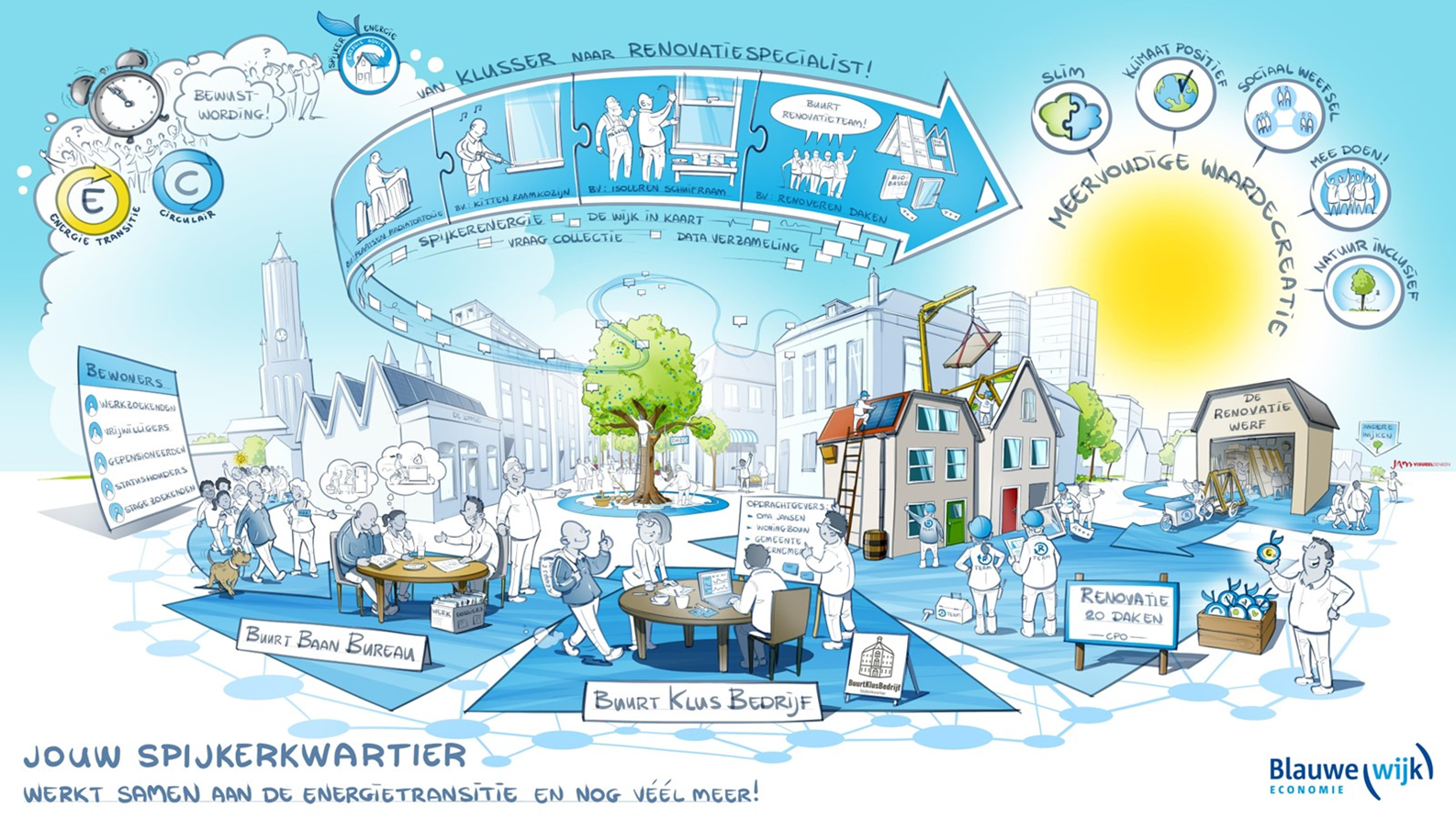